Técnicas cognitivas para la ansiedad (II)
María De los Ángeles Ojeda, Psicóloga
Cédula profesional: 10781065
A  B  C  D  E
Debate socrático
PENSAMIENTO ALTERNATIVO
Pensamiento que se genera a partir de evidencia, que tiende a ser realista y ligeramente optimista.
Clark, D. y Beck, A. (2013).
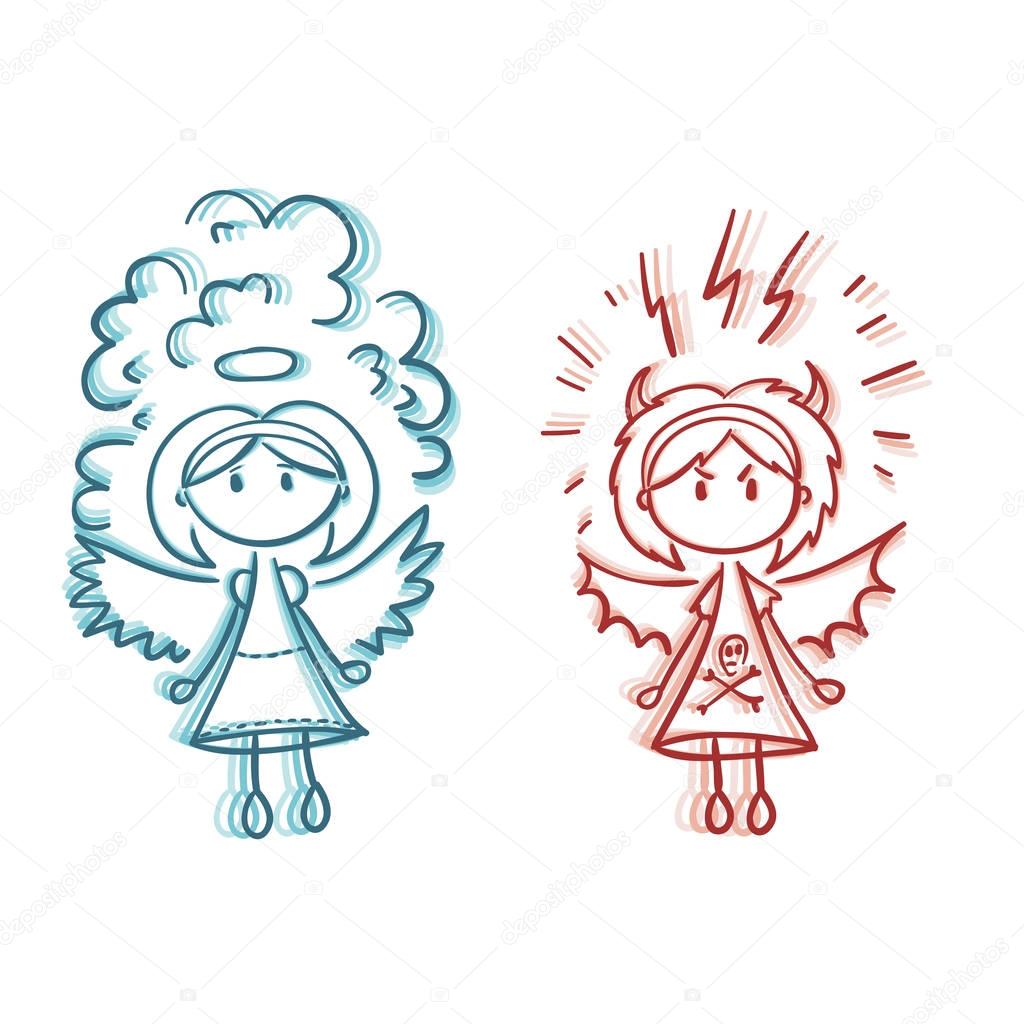 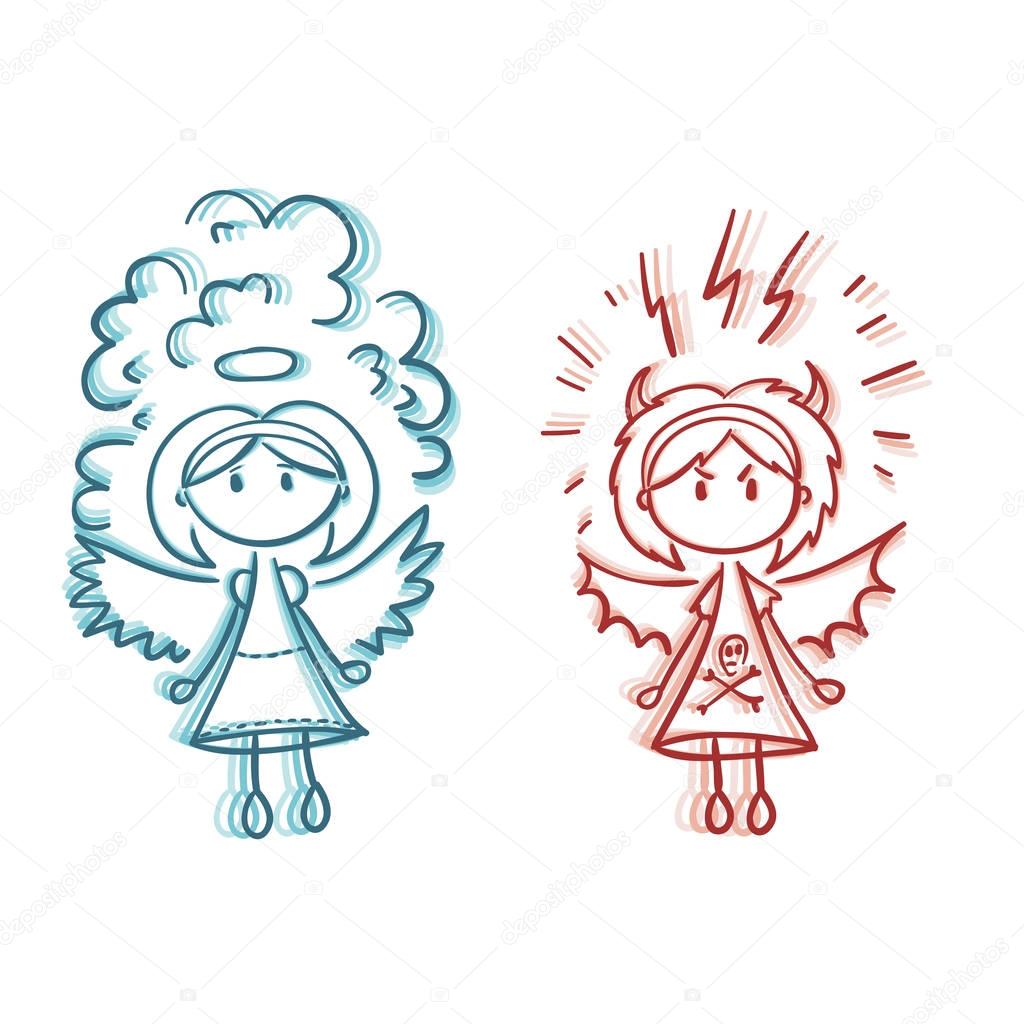 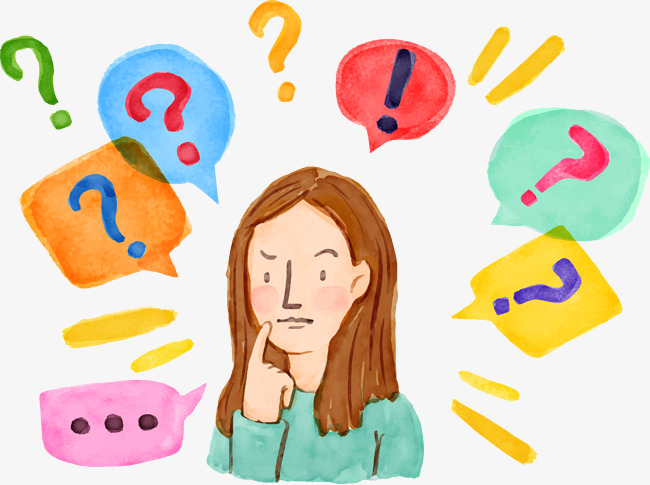 Flexibilidad cognitiva
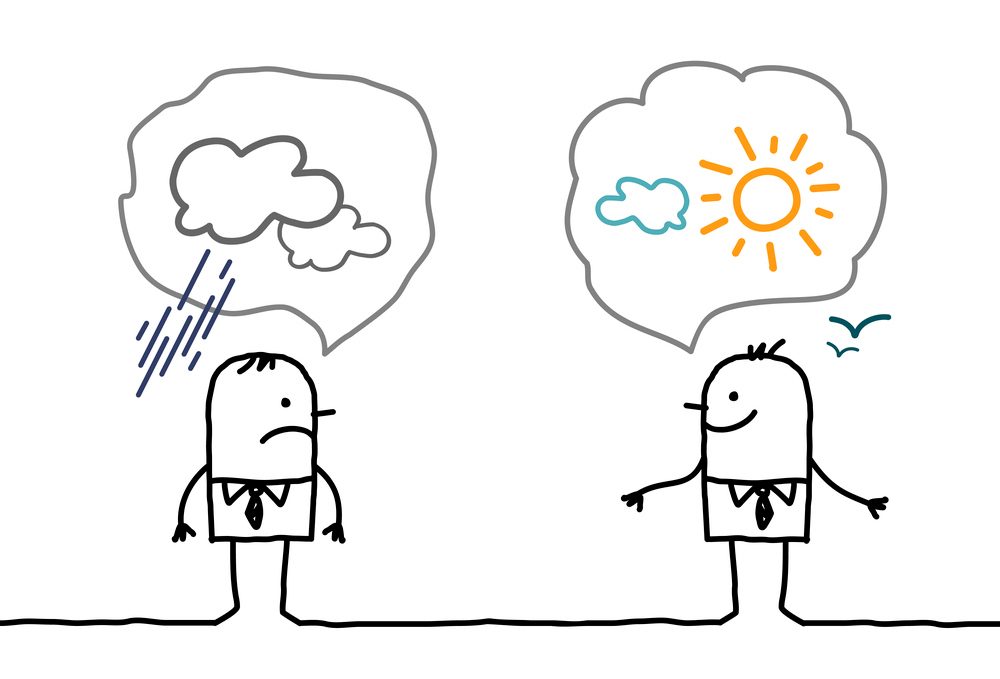 Optimista
(extremo)
Pesimista
(extremo)